Famous Last Words
Gilbert Moultaka, Tilman Plehn and Dirk Zerwas
Please subscribe to the mailing list via: http://terascale.in2p3.fr    

Next meeting: Durham Sept 4 – Sept 7 organized by Steve Abel
Registration will open soon!

The GDR lives on your participation as speaker and participant: thank you for coming!

 Thank you to for the generous support: IPHC Strasbourg

 Thank you to the coordinators: Emmanuel, Marco, Christophe, Nicolas, Pietro, Marie-Helene, Ana, Stéphane, Eric, Benjamin, Eric, Jennifer and Samuel

 Big thank you to:
 Eric and Ulrich
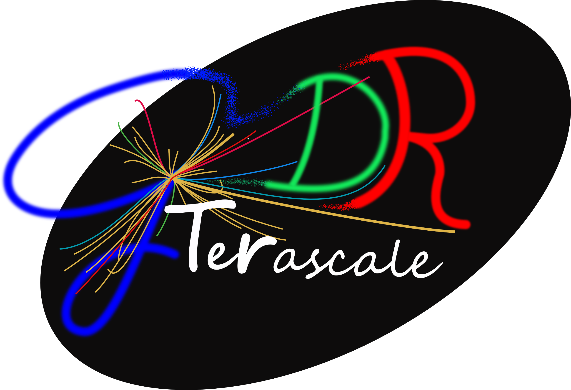